Workshops: Barn
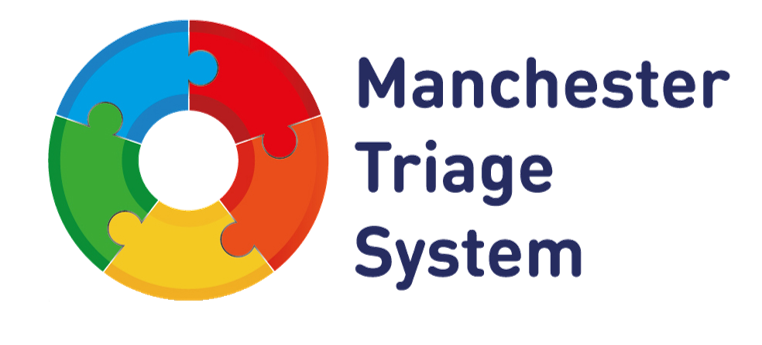 Å gjøre trygge, reproduserbaretriagebeslutninger
Case 1
En fem år gammel jente kommer til avdelingen med sin mor. Hun var frisk for inntil et par dager siden, da hun begynte å få litt feber. I dag har hun smerter i venstre hofte og er ikke i stand til å gå ordentlig.

Ikke observert utslett. 
Temp: 37,7, PEVS:0
Barnet sier at venstre hofte føles sårt. Hun sier at smerten blir verre når hun beveger hoften. Venstre hofte er ikke varm.
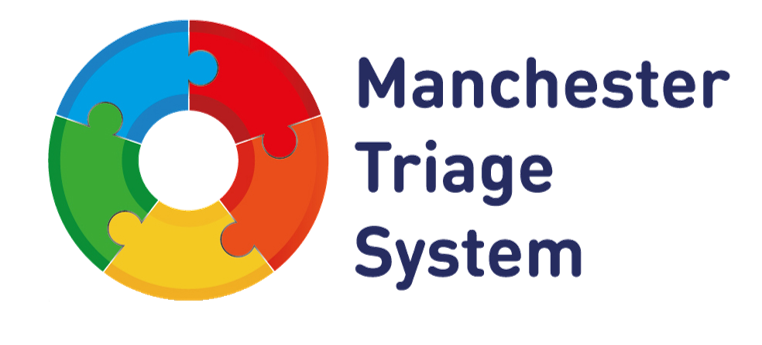 [Speaker Notes: Diskuter hvilket flytskjema som skal benyttes – Haltende barn

Mer detaljert informasjon
Diskuter om man har nok informasjon for å gjøre en nøyaktig prioritering av denne pasienten. 
Diskuter: 
hvilke ytterligere spørsmål som må stilles og/eller
hvilke tegn og symptomer som må letes etter og/eller 
fysiologiske målinger som må tas for å sikre nøyaktig prioritering

Diskuter evt:
Sier at beinet er ganske sårt
Diskuter diskriminatoren “mulig sepsis”, kan denne pasienten ha en infeksjon? Hos barn kan man “sepsis-score” som står på neste slide.


Diskuter denne pasientens hastegrad – Gul
Diskriminator – Smerter ved bevegelse av ledd]
Sepsis-kriterier barn:
PEVS
[Speaker Notes: PEVS på 4 eller over = Mulig sepsis]
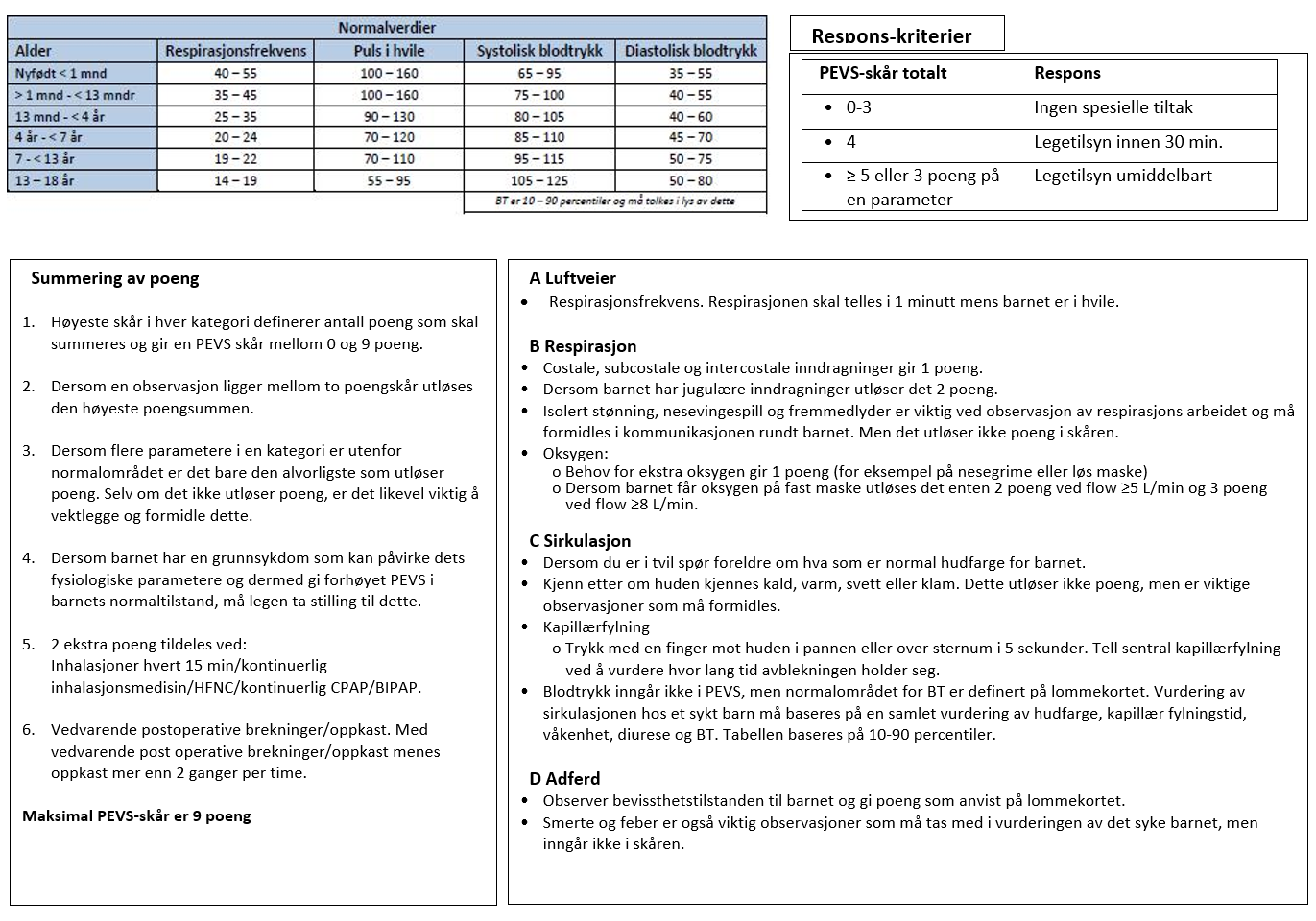 Case 2
En 11 måneder gammel jente er brakt til avdelingen av sine foreldre. Hun var tilsett av fastlegen for to dager siden for et rødt utslett. Fastlegen diagnostiserte det til vannkopper. I dag har barnet utbredd utslett og blemmer, også inne i munnen. Ingen hevelse av tungen eller ansiktet. 

Hun er våken, gråter og er urolig, 
Ingen hevelse i ansiktet/tunge
Puster normalt, ingen petekkier, ingen allergi, temp:37,9, PEVS:0
Moderat kløe/smerte 
Hun er ikke i stand til å ta til seg føde eller til å drikke på grunn av ubehaget i munnen
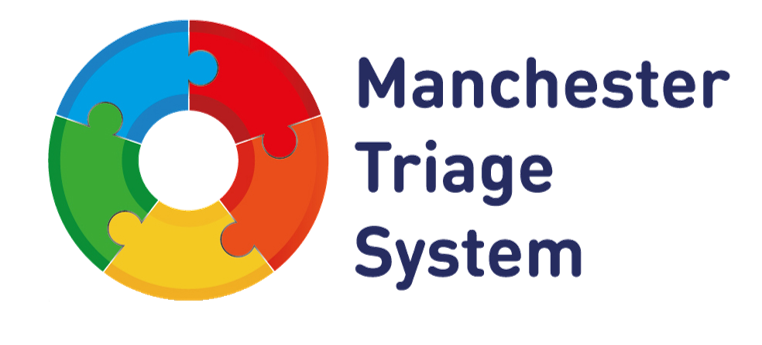 [Speaker Notes: Diskuter hvilket flytskjema som skal benyttes – Utslett

Mer detaljert informasjon
Diskuter om man har nok informasjon for å gjøre en nøyaktig prioritering av denne pasienten. 
Diskuter: 
hvilke ytterligere spørsmål som må stilles og/eller
hvilke tegn og symptomer som må letes etter og/eller 
fysiologiske målinger som må tas for å sikre nøyaktig prioritering – inkludert sepsis-kriterier

Diskuter evt:
Gråtende og urolig.
Temp 37,9

Diskuter denne pasientens hastegrad – Gul
Diskriminator–Utbredt utslett med blemmer eller sekresjon
Her kan man også diskutere smertevurdering av barn? Barnet gråter og er urolig, hvor sterk smerte vil man vurdere at dette barnet har?]
Case 3
Et 6 år gammelt barn er brakt til avdelingen av læreren sin. Han hadde følt seg uvel på morgenen, og på formiddagen ble læreren bekymret fordi gutten begynte å pese hele tiden. Det er ikke kjent at han tar noen medisiner.

Frie luftveier, våken, ingen taledypnoe
Han sier at han ikke står på noen medisiner eller inhalasjoner. Han hoster periodevis. Aldri været innlagt på sykehus
SpO2: 92%, RF: 24, ingen inndragninger, P:100, temp: 37,2 PEVS:0
Det er ingen mistanke om skade. Han puster stille og rolig når han sitter i stolen
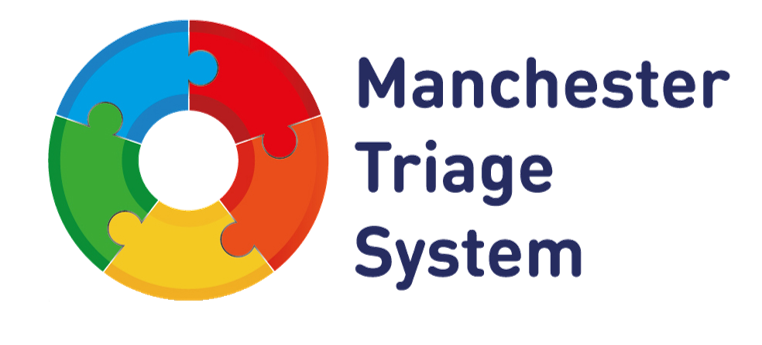 [Speaker Notes: Diskuter hvilket flytskjema som skal benyttes – Kortpustethet hos barn

Mer detaljert informasjon
Diskuter om man har nok informasjon for å gjøre en nøyaktig prioritering av denne pasienten. 
Diskuter: 
hvilke ytterligere spørsmål som må stilles og/eller
hvilke tegn og symptomer som må letes etter og/eller 
fysiologiske måling som må tas for å sikre nøyaktig prioritering
Kan denne pasienten ha infeksjon? Bør man ta sepsis-kriterier?

Diskuter evt:
Våken og orientert
SpO2 92 på luft

Diskuter denne pasientens hastegrad – Gul
Diskriminator – Lav SpO2]
Case 4
Klokka er tre om morgenen når en 6 mnd gammel baby kommer til avdelingen med foreldrene. De sier at barnet har grått siden midt på dagen før og at de ikke vet hva de skal gjøre.

Barnet er våkent, gråter kraftig og kjennes veldig varm. Foreldrene har ikke sett tegn til utslett.
Temp:37,6, PEVS:0
Barnet gråt først periodevis, men etter hvert forteller foreldrene at barnet har grått non stop siden kl 22 kvelden før 
Barnet stopper ikke å gråte i det hele tatt i løpet av triageringen. Barnet har ikke fått paracetamol mikstur da det ikke vil innta noe som helst per os
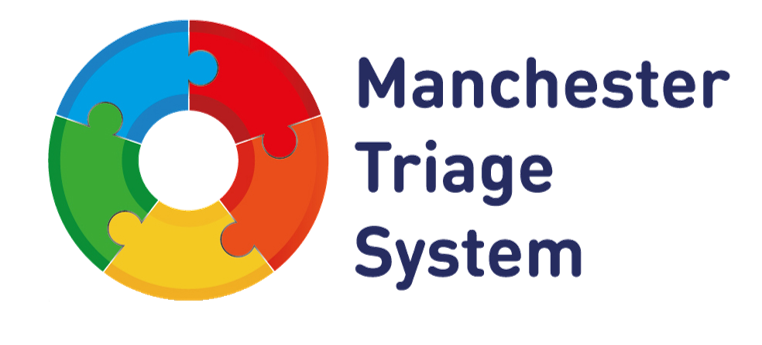 [Speaker Notes: Diskuter hvilket flytskjema som skal benyttes – Gråtende baby /Bekymrede foreldre/omsorgspersoner/dårlig baby 
Mer detaljert informasjon
Diskuter om man har nok informasjon for å gjøre en nøyaktig prioritering av denne pasienten. 
Diskuter: 
hvilke ytterligere spørsmål som må stilles 
hvilke tegn og symptomer som må letes etter
fysiologiske målinger som må tas for å sikre nøyaktig prioritering

Diskuter denne pasientens hastegrad – Gul/oransje
Diskriminator–Langvarig eller uavbrutt gråt/ Tar ikke til seg føde / Tegn på svært kraftig smerte?

Spesielle hensyn / diskuter viktigheten av:
Diskuter smertevurdering av babyer, er gråt alltid et tegn på smerte?]